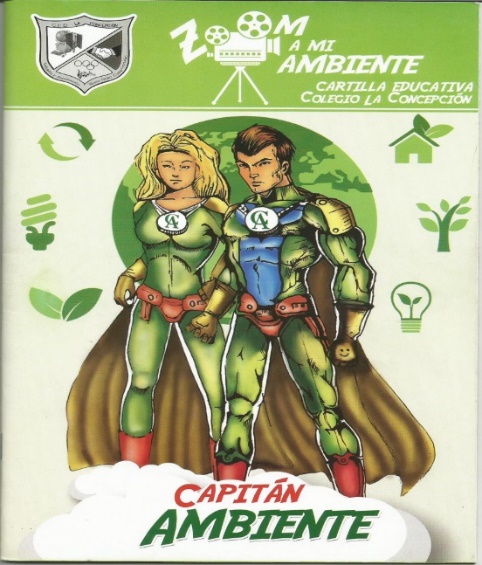 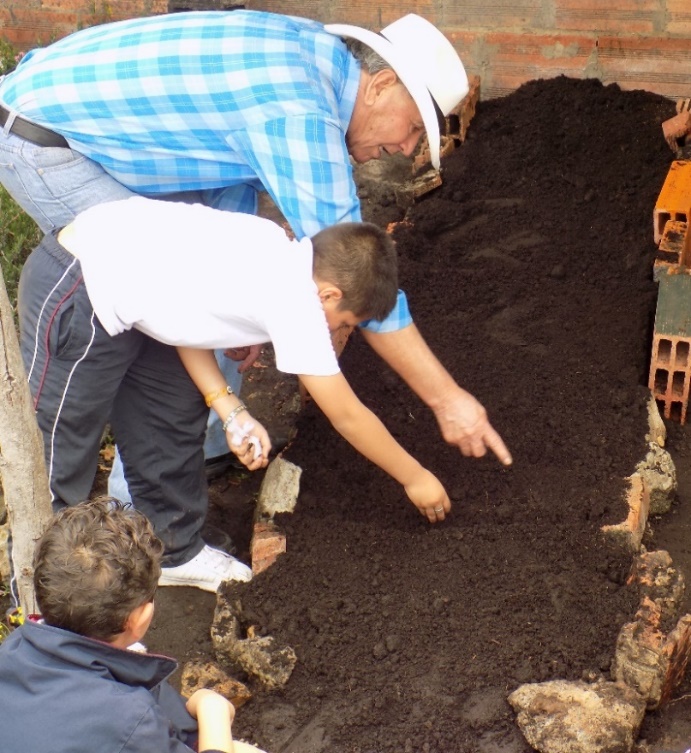 “CAPITAN AMBIENTE Y LA HUERTA DE MI ABUELO”estrategias de educación  ambiental en la escuela
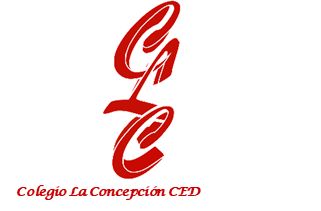 Por. Jenny Duarte y Oscar García - Docentes Secretaria de Educación Distrital
Esmeralda Aguirre, Laura Martínez, David Calderón-Estudiantes IED La Concepción
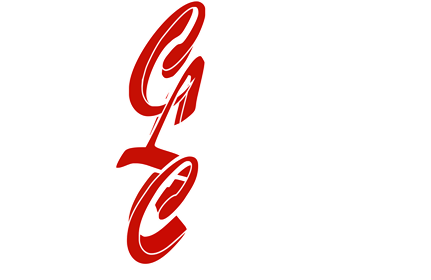 ¿Quiénes participan?
Colegio la Concepción
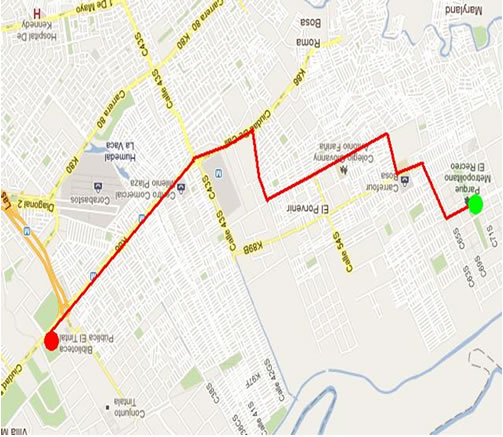 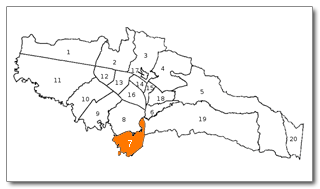 Bogotá D.C.
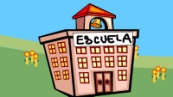 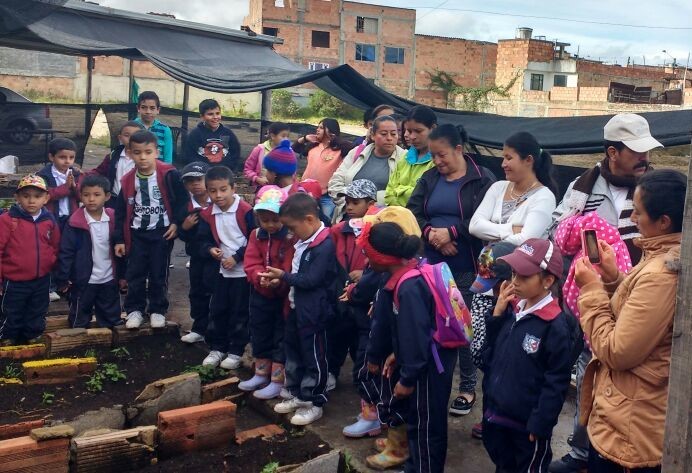 Localidad de Bosa
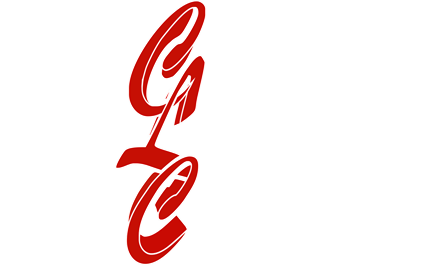 ¿Cómo surge la estrategia?
Representaciones de ambiente de la CED La Concepción (Duarte y Vallejo, 2013)

1. Enmarcadas en las Ciencias Naturales
2. Visión de ambiente Naturalista 
3. Noción de educación ambiental
 desde la conservación/recursista
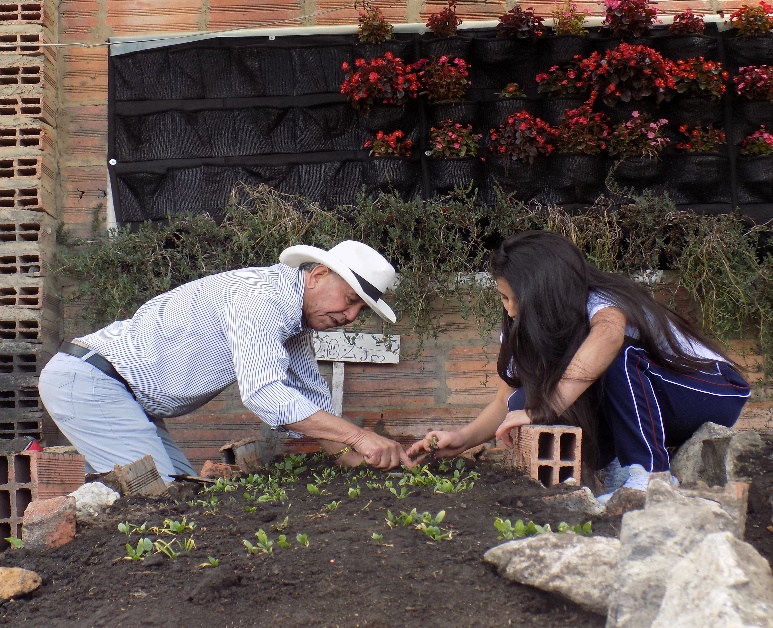 ¿Cuáles fueron las acciones?
PARADIGMA INTERPRETATIVO
INVESTIGACIÓN ACCION
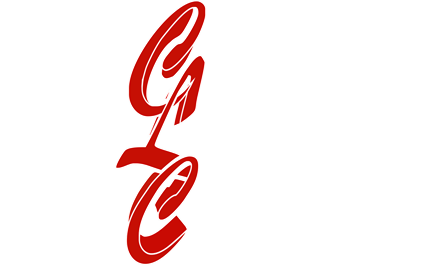 TÉCNICAS CUALITATIVAS
TRIANGULACION
INSTRUMENTOS
ENTREVISTA
SEMIESTRUCTURADA
INFORMES
DEBATES
NARRATIVA
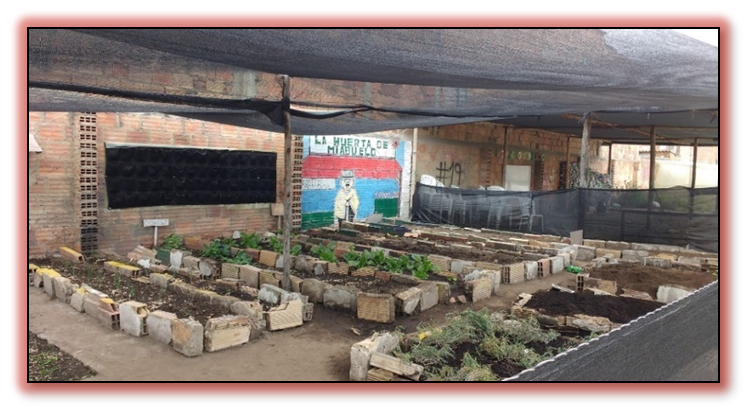 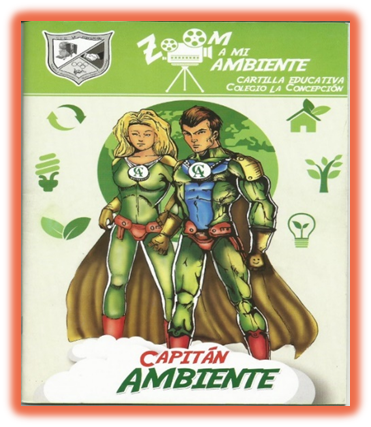 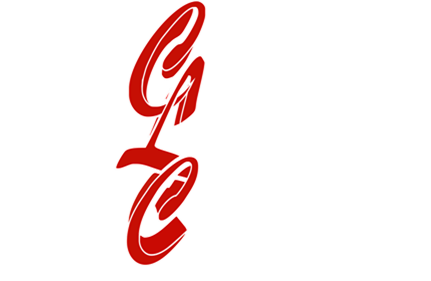 “LA HUERTA DE MI ABUELO”Vinculo de la familia y el currículo
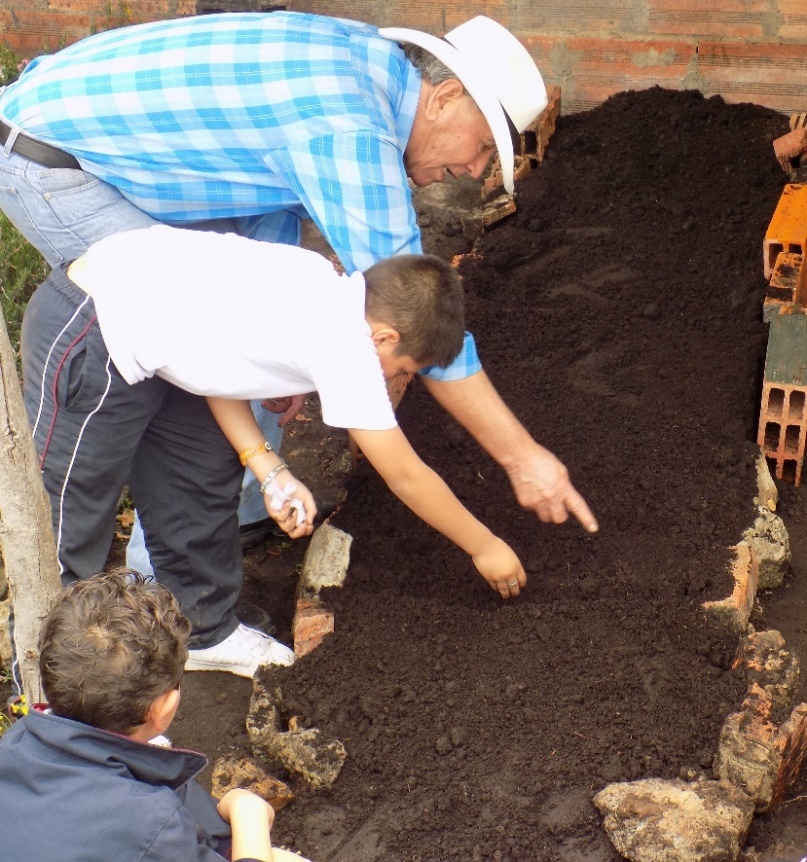 ¿Por qué una huerta dirigida por abuelos?
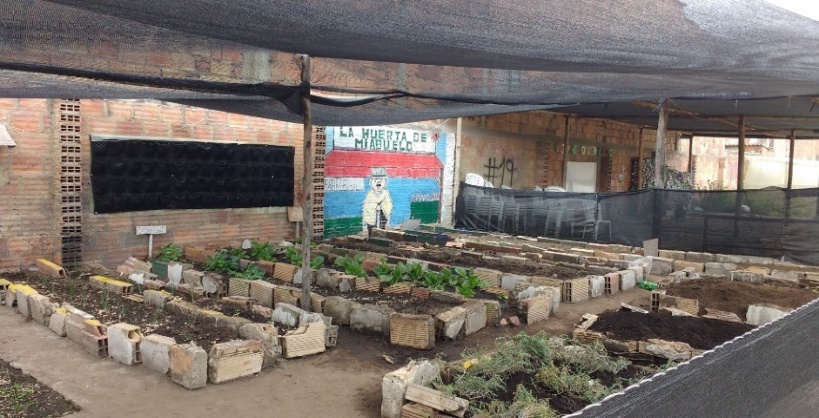 Políticas de educación ambiental
 Infraestructura de la Institución educativa 
        ¿Podría un espacio natural vincular a la comunidad y abordar sus problemáticas?                  

¿cuáles eran las características de las familias de mi comunidad?
 
 Papel de los abuelos en el cuidado de estudiantes 
 Conocimiento cotidiano VS conocimiento escolar
¿Por qué es importante?
conocimiento escolar                               conocimiento cotidiano
                (currículo)                                            (saberes generacionales)


Re significación del concepto ambiente 
Desarrollo de competencias
Recuperación de la cultura
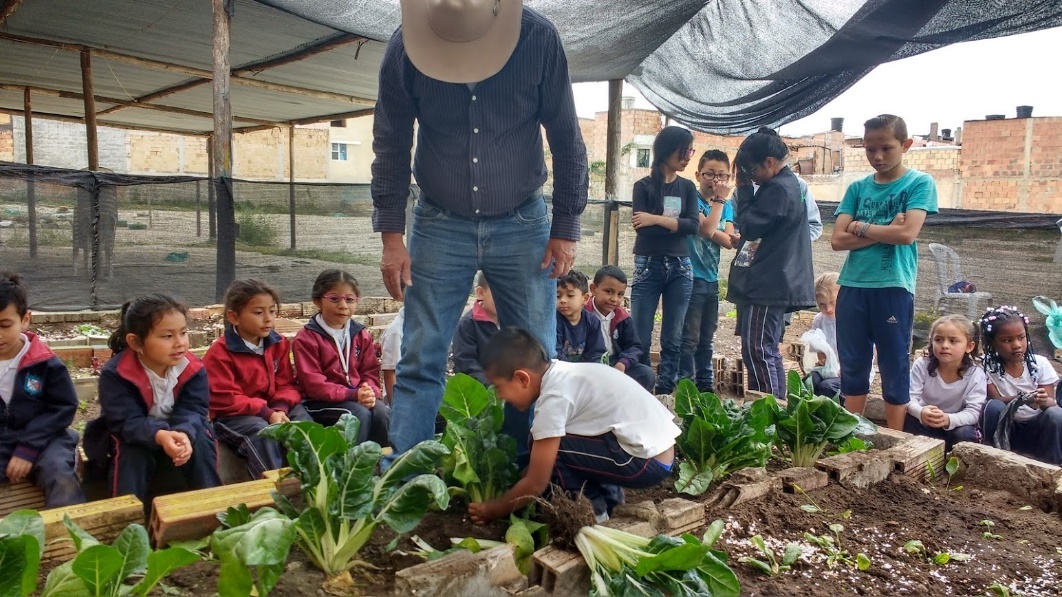 ¿Cuáles fueron los fines?
Diseñar estrategias de educación ambiental, vinculando el conocimiento escolar representado en el currículo con el conocimiento cotidiano establecido en los saberes de los abuelos.
Construir un espacio natural como herramienta que permita vincular conocimientos y resignificar el concepto ambiente. 
Recuperar los conocimientos generacionales vinculando a la familia en el proceso de construcción de conocimiento del estudiante.
Generar un intercambio de saberes con los conocimientos de maestros en diversas áreas.
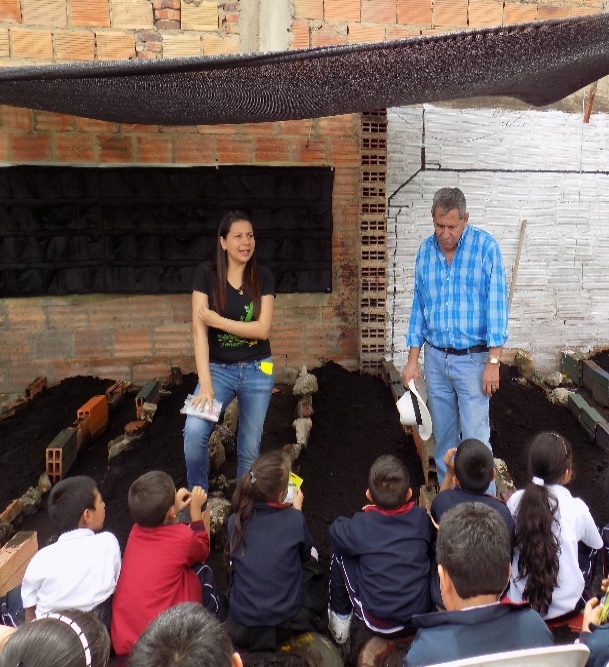 Construcción de la Huerta 
Indagación de temáticas a abordar y características de familias
Reflexión  conocimiento cotidiano y escolar
PREPARATORIA
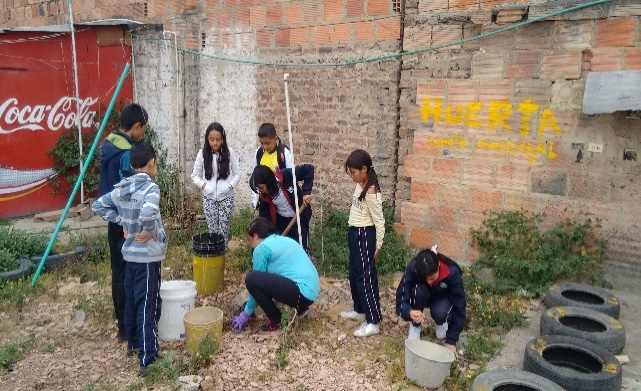 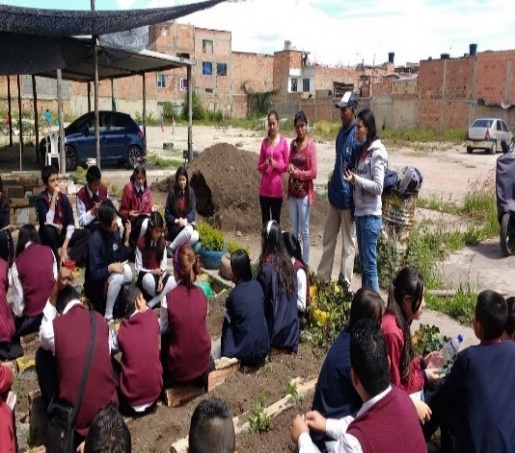 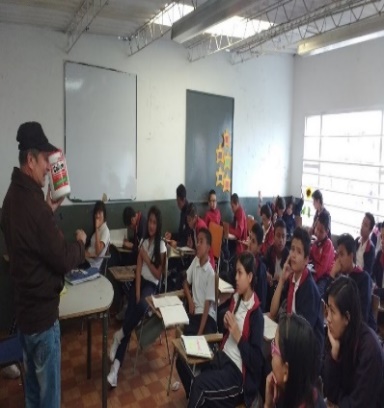 Fundamentación teórica  con abuelos 
Procesos de siembra dirigida 
Cuidado de planta en casa con familias
IMPLEMENTACION
FASES
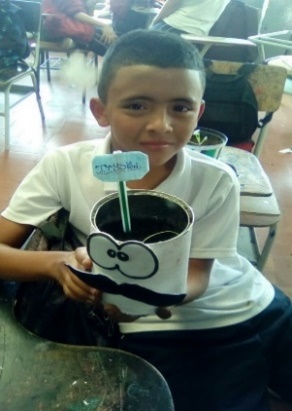 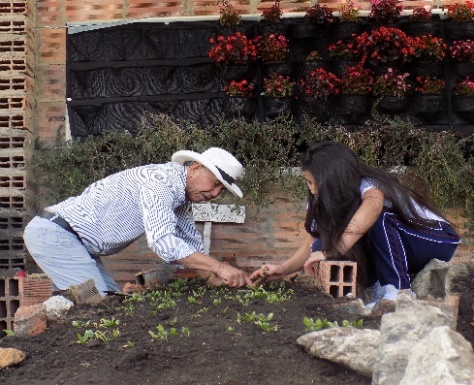 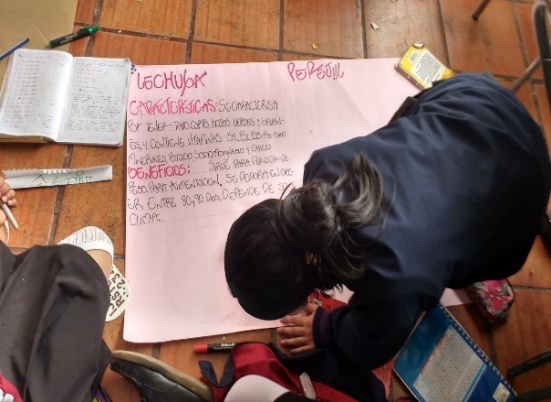 Socializaciones
Escritos narrativos 
Construcción de informes
Trabajo interdisciplinar
SISTEMATIZACION
¿Qué obtuvimos?
Características de las familias de los estudiantes
Desarrollo de aprendizajes cognitivos y experienciales 
Desarrollo de capacidades ciudadanas: Identidad, deberes y respeto por los derechos de los demás, sentido de la vida y de la naturaleza 
Intercambio de saberes
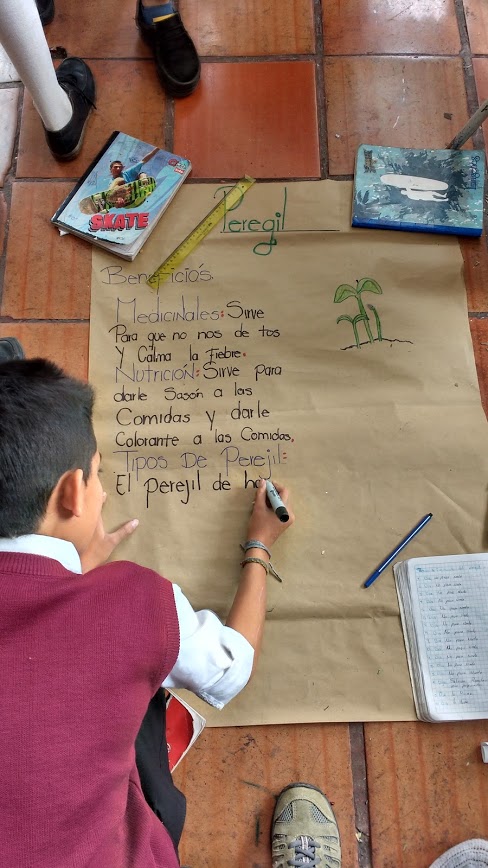 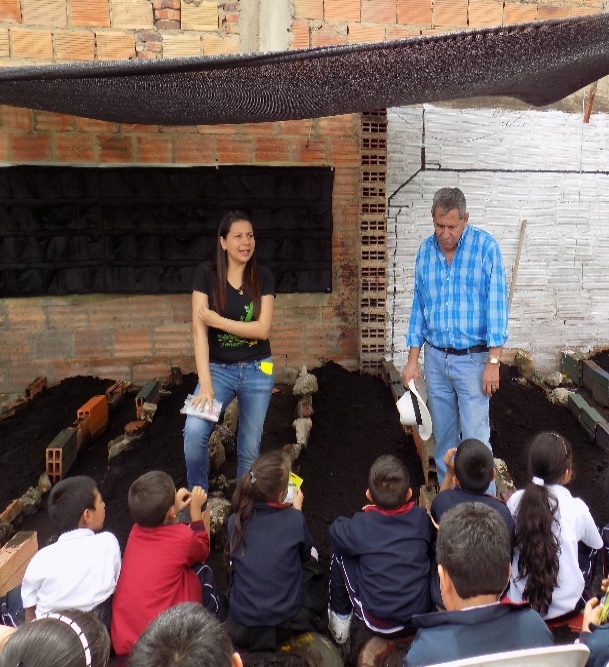 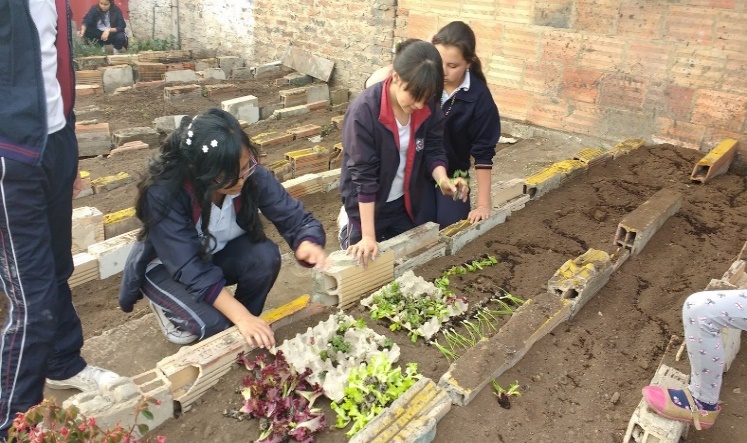 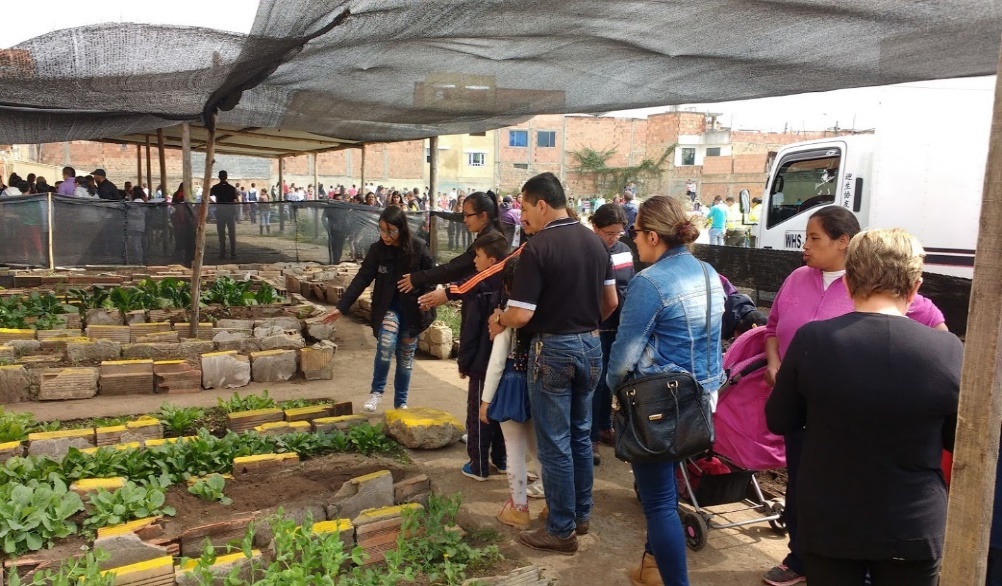 En palabras de los estudiantes
Historias de vida - ¿Quiénes son los abuelos?: 

“El abuelo Mario Pacheco, viene de la zona de Urabá Antioquia ha estado relacionado con el cultivo y la importancia” 
“La señora María Victoria González Galiveño es representante del medio ambiente” …” los apellidos de ella la identifican como indígena muisca, ella es muy importante en su resguardo por que tiene a su cargo una parte del trabajo de la huerta que ellos manejan” 
(Fragmento escritos, estudiantes grado séptimo).
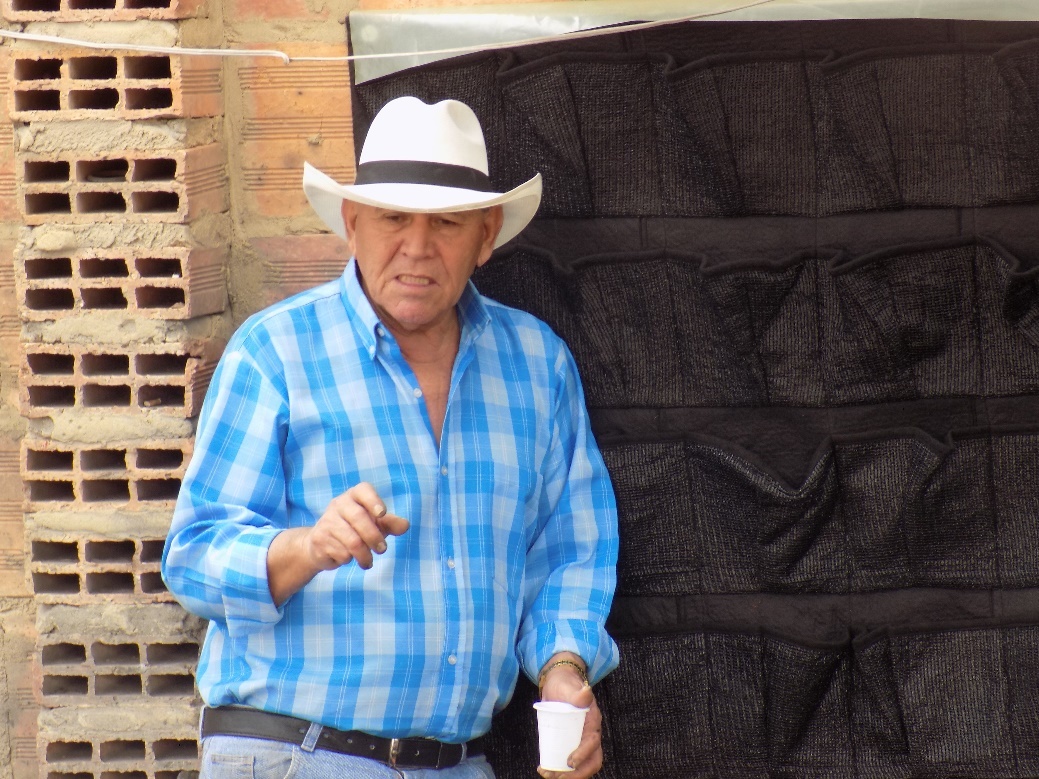 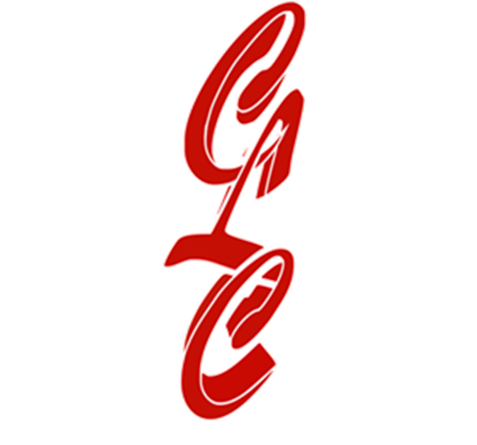 “CAPITAN AMBIENTE” ESTRATEGIA DE FORMACION DE JOVENES LIDERES AMBIENTALES
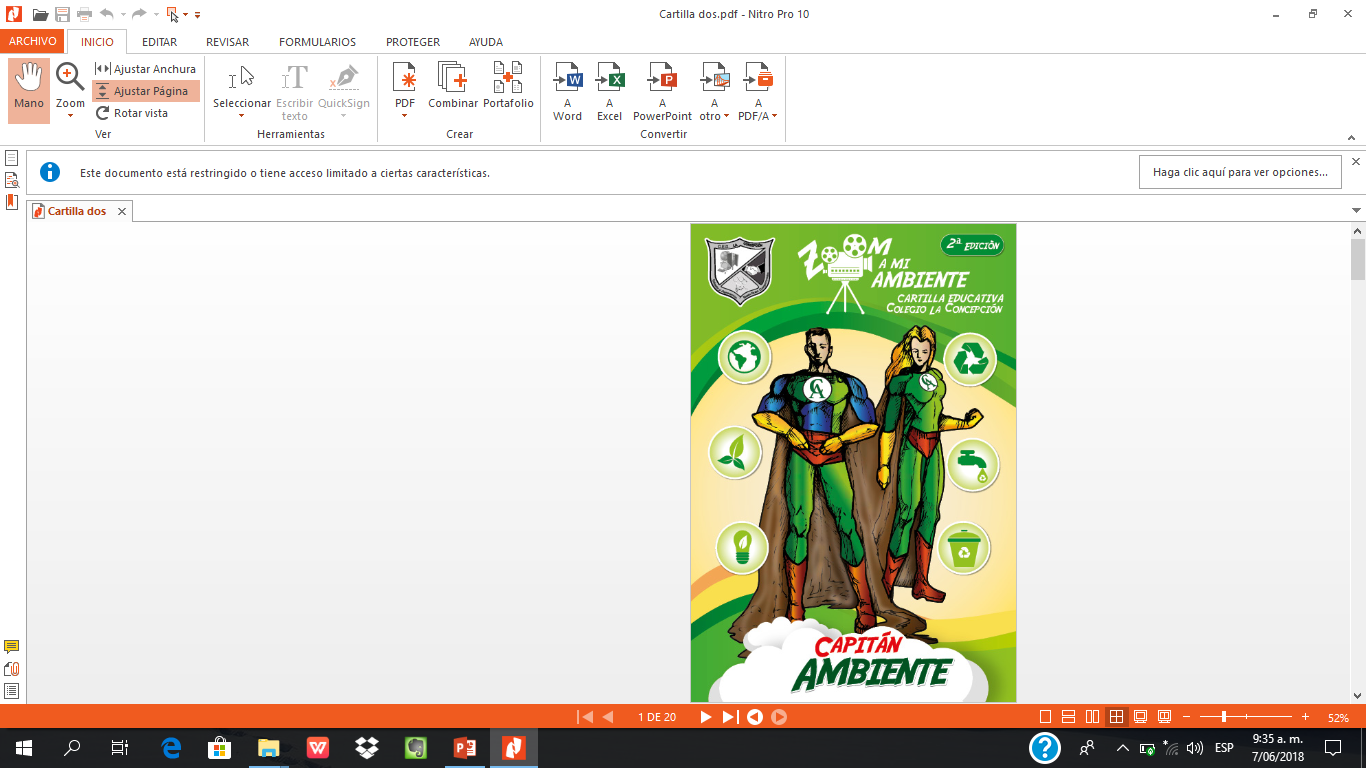 C
A
¿El porque de los lideres ambientales?
Los jóvenes se presentan como sujetos sociales inmersos en diferentes realidades con múltiples intereses. Desarrollar el interés por el ambiente permite que se construyan como sujetos críticos que reconocen su realidad y quieren hacer parte de la solución de las problemáticas de su contexto.
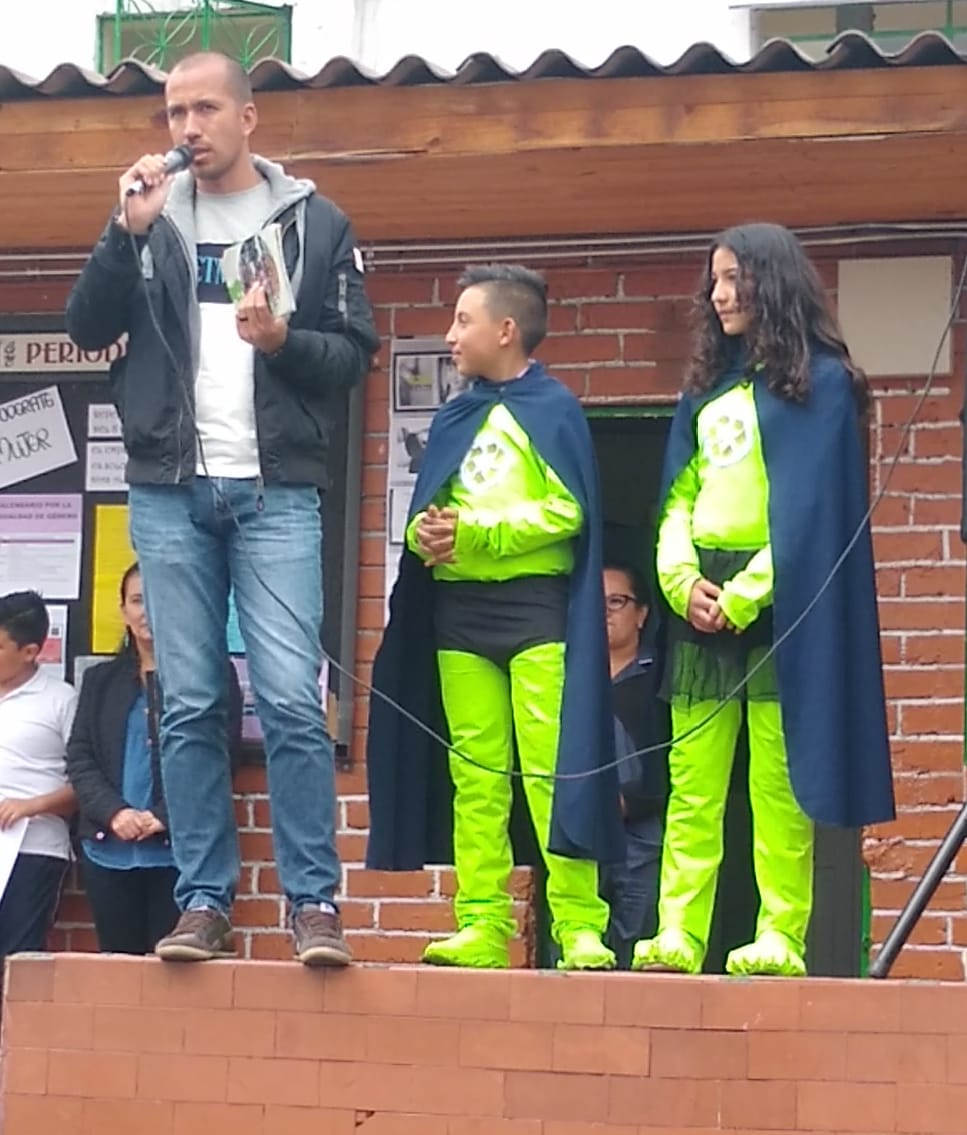 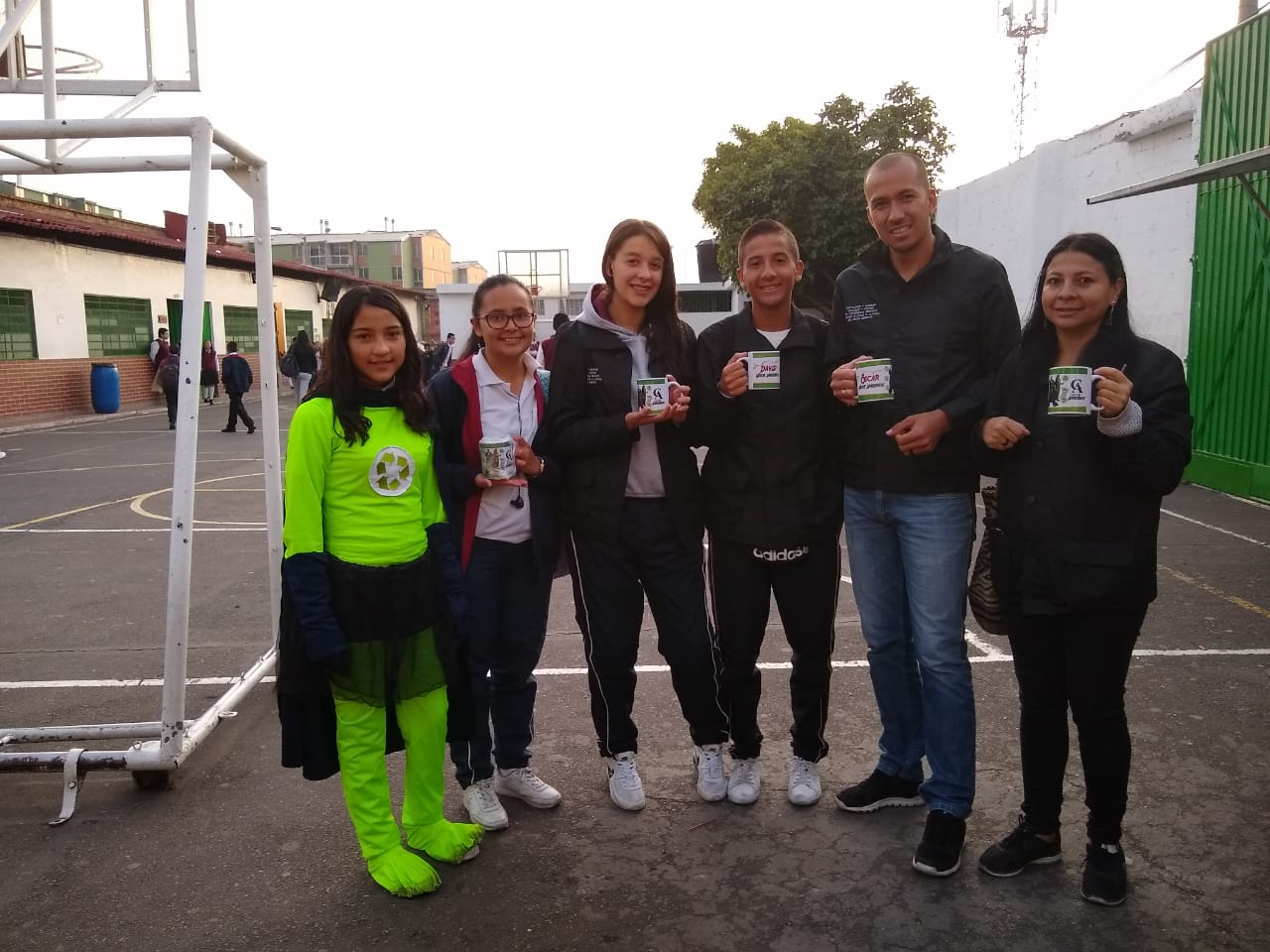 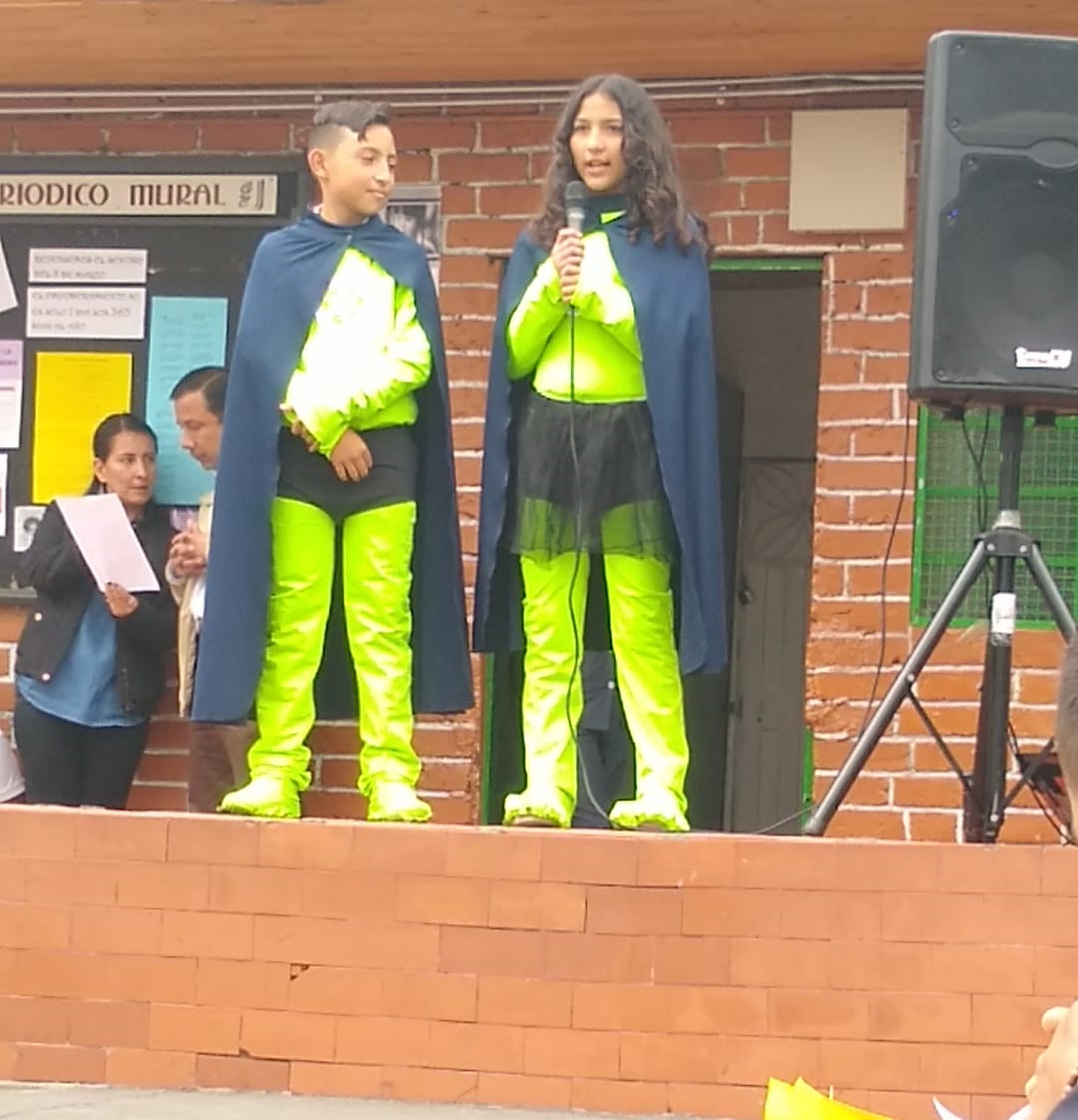 El aporte desde saberes distintos
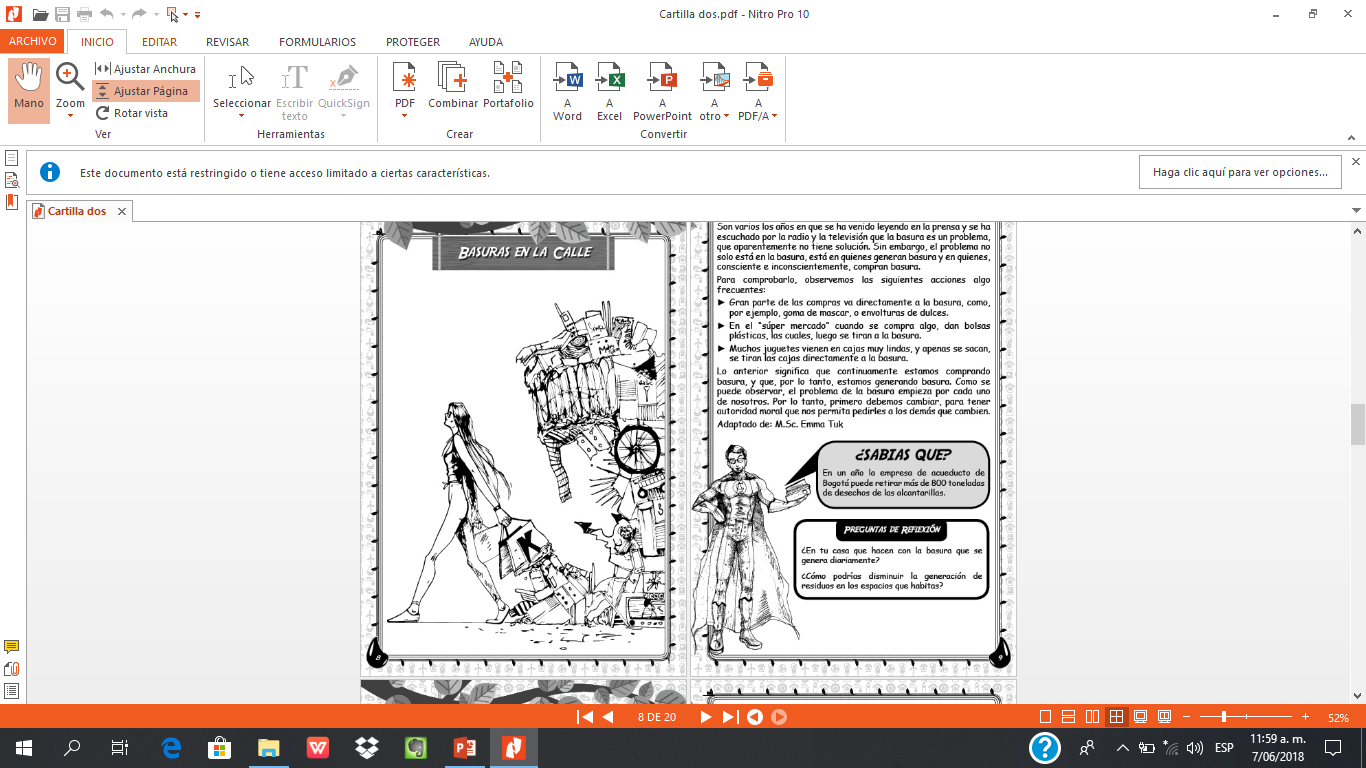 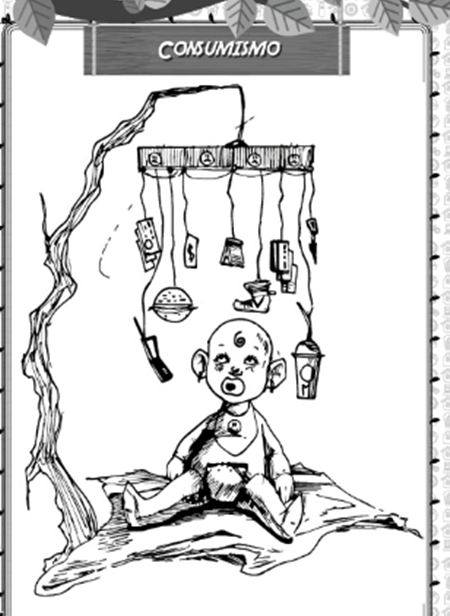 La educación ambiental siempre ha sido abordada por las ciencias naturales lo cual es una visión tradicional, sin embargo se reconoce que otras disciplinas pueden aportar a la educación ambiental.
¿Cuál fue la propuesta de innovación?
Trabajos de educación ambiental con ayuda de medios visuales y audio visuales.
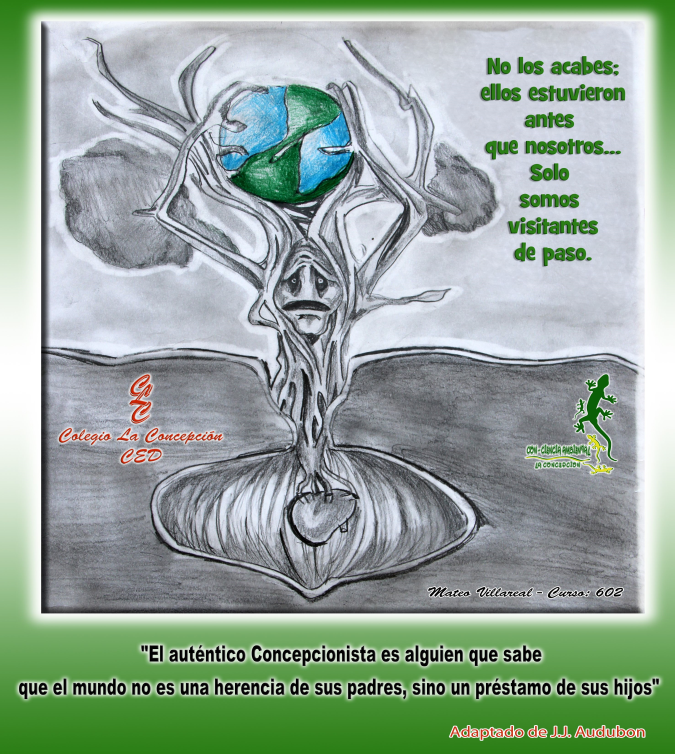 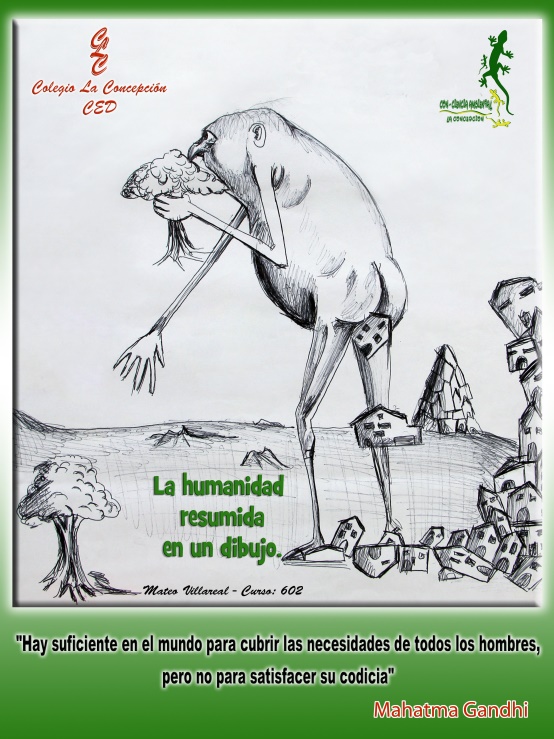 Capitán Ambiente
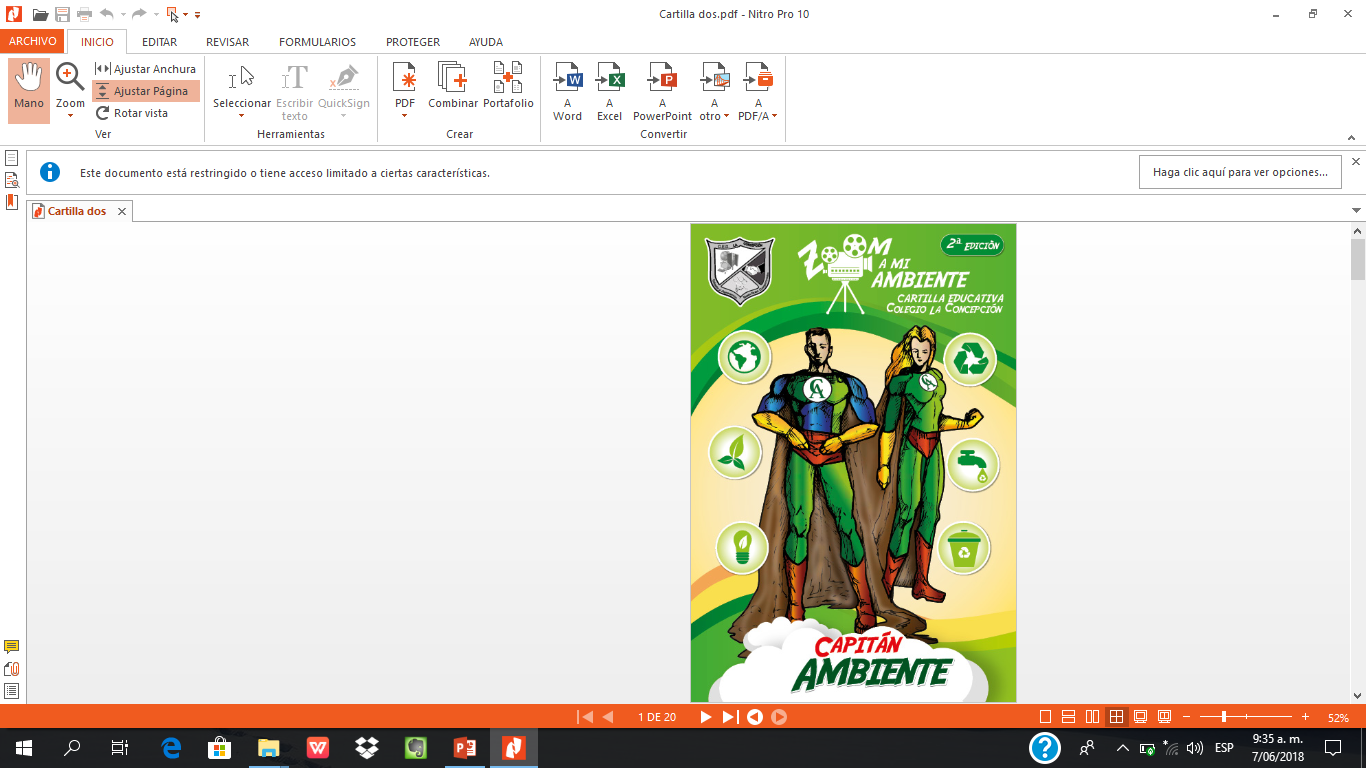 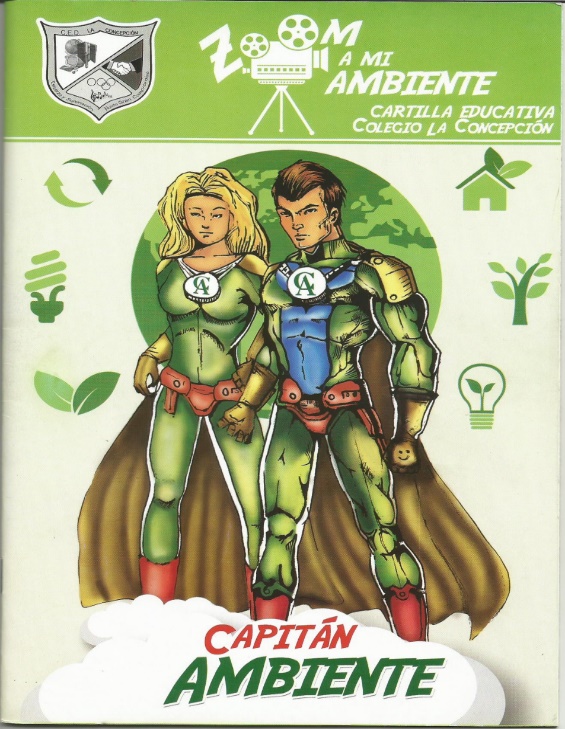 Producción realizada por los estudiantes del comité ambiental donde reconocen su entorno y se apropian de él.
Construcción de una mini serie con las actuaciones de los mismos estudiantes. 
Realización  de una cartilla para colorear, los dibujos son realizados por estudiantes del colegio.
Cartillas para colorear
LinK: https://www.youtube.com/watch?v=uysbgy7d-PA&list=PLg3o8Sxb8FcHrPrtMSM9Yk-PKjhMMuqGc
Miniserie Ambiental
¿sabias que?
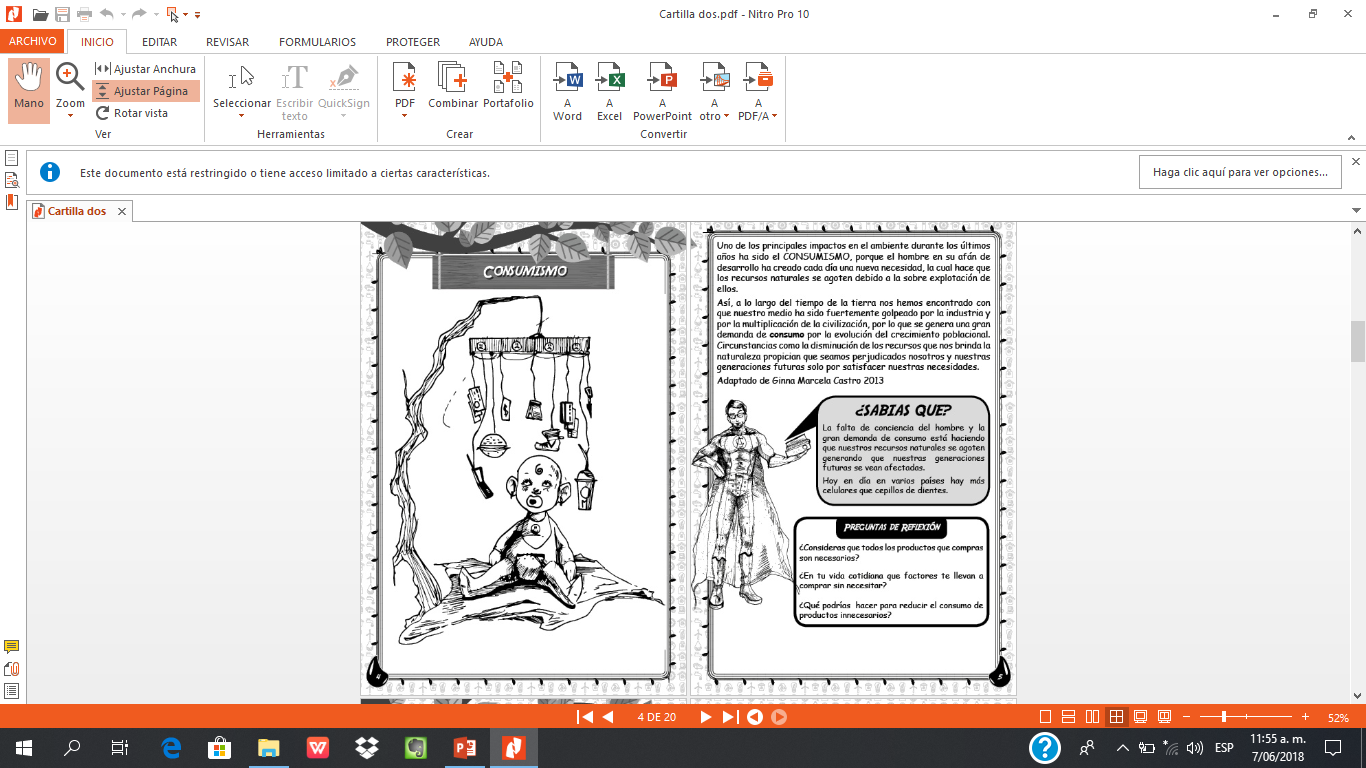 Las políticas y lineamientos de la educación ambiental tienen una buena fundamentación sin embargo las formas en las que se aborda en la escuela son poco apropiadas por ser tradicionales.
Los medios visuales y audio visuales han sido herramientas importantes permitiendo que los estudiantes  evalúen problemáticas ambientales y sus posibles soluciones .
Fomentar el liderazgo en los jóvenes permite desarrollar pensamiento critico.
Conclusiones
La enseñanza de la educación ambiental en la escuela debe plantear nuevas estrategias con objetivos que vinculen los conocimientos escolares con las problemáticas, para así, consolidar la construcción de aprendizajes significativos
El intercambio de saberes que se produce entre los maestros de diversas áreas permite deducir que los procesos pedagógicos que construimos en la escuela tienen una mayor transcendencia y capacidad de transformación si se hacen en colectivo.
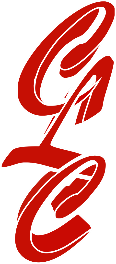 Colegio La Concepción CED
Agradecimientos
Comunidad educativa del Colegio La Concepción
 Secretaria de Educación de Bogotá 
IDEP
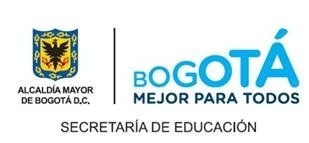 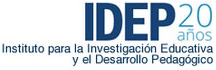